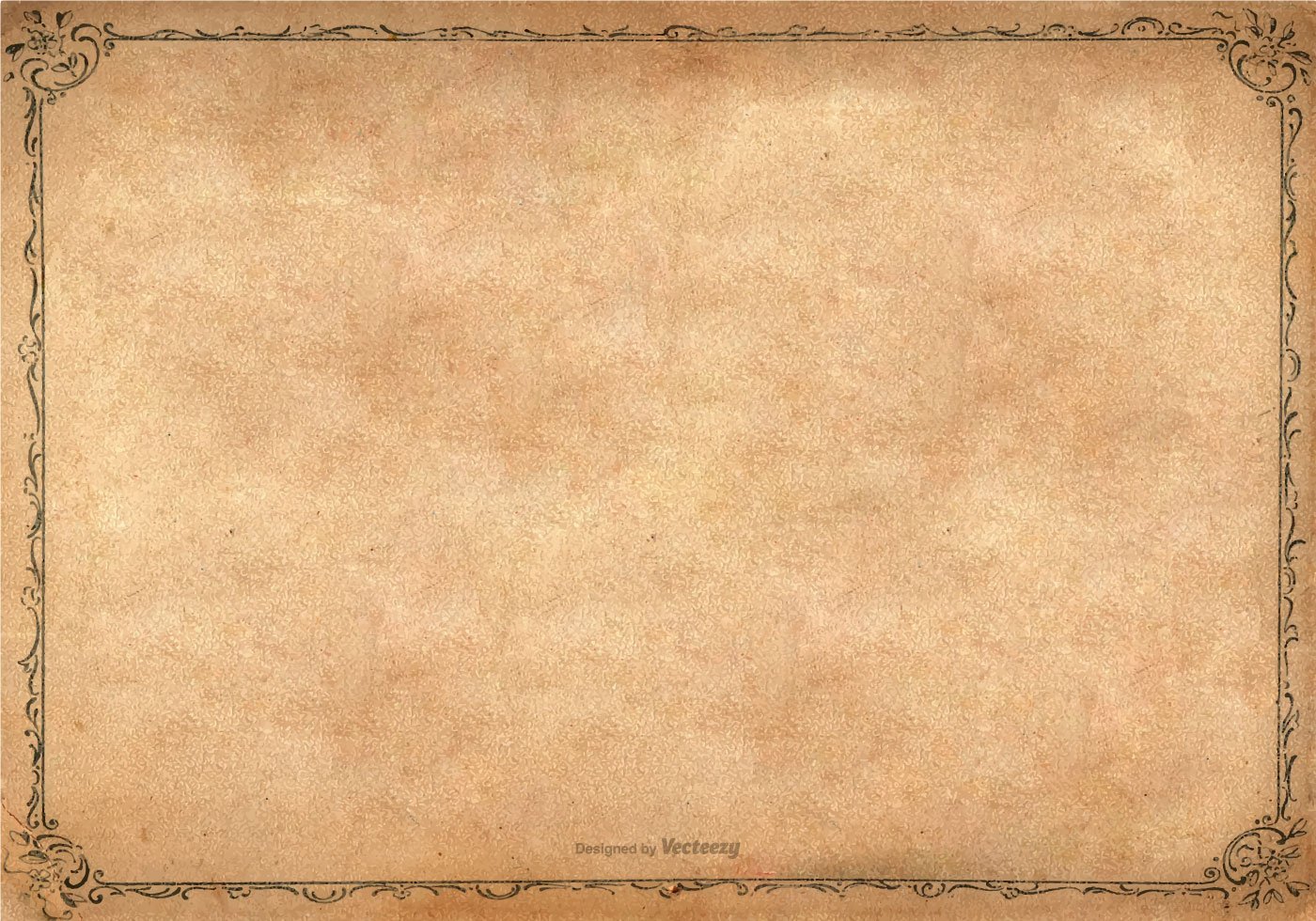 ГБДОУ детский сад № 50  Василеостровского района  Санкт-Петербурга
Мастер-класс
 «Камень в городе: ознакомление дошкольников с минералами,
использованными при строительстве Санкт-Петербурга.
 Гранит»
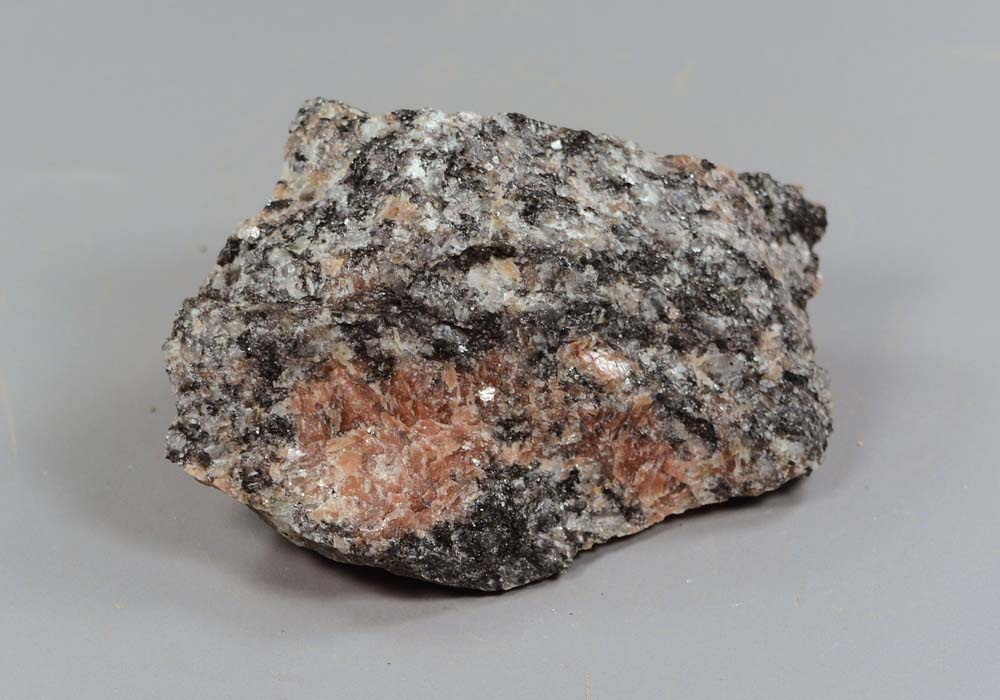 Я – камень, я – гранит,
 я – крепкая скала,Со мною снова спорит соленая волна.
Выполнила: воспитатель
Девина (Воронина) Ксения Михайловна
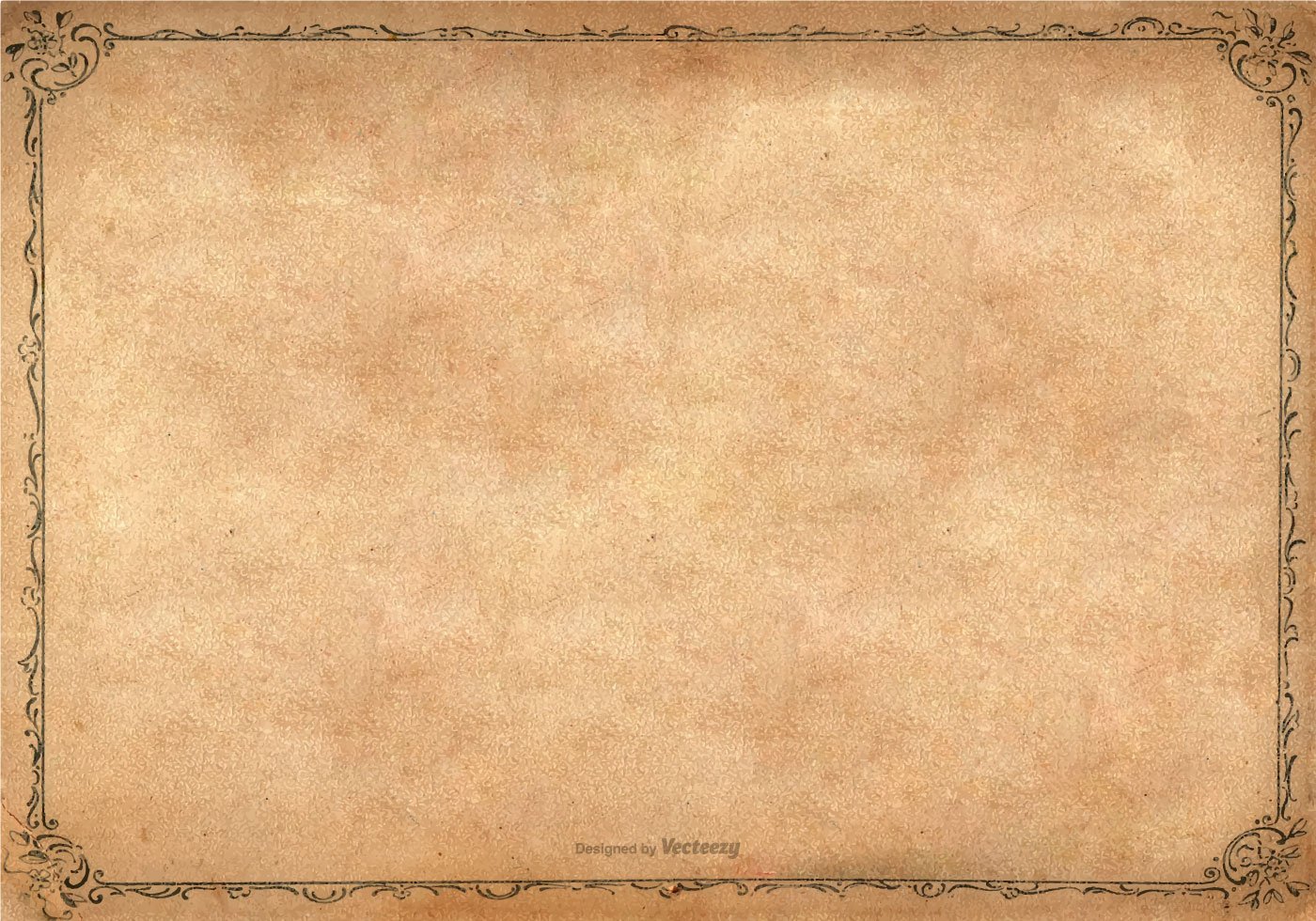 Гранит – это прочный натуральный камень, который формируется в недрах нашей земли из горячей расплавленной магмы. 
Гранит выгладит так, как будто он склеен из множества зерен других минералов. Основу этой породы составляют такие камни как полевой шпат и полупрозрачные кварц и слюда.  Разные цвета гранита зависят от полевого шпата. Блеск граниту придает слюда. Сверкающие частицы – кварц.
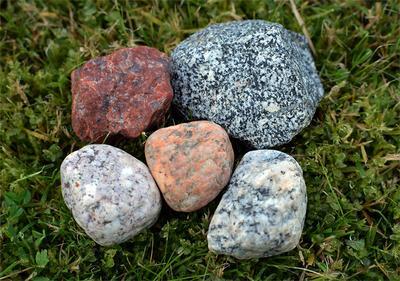 Чаще всего встречается и используется в промышленности сероватый гранит, но этот камень бывает и красный, и розовый, и даже оранжевый.
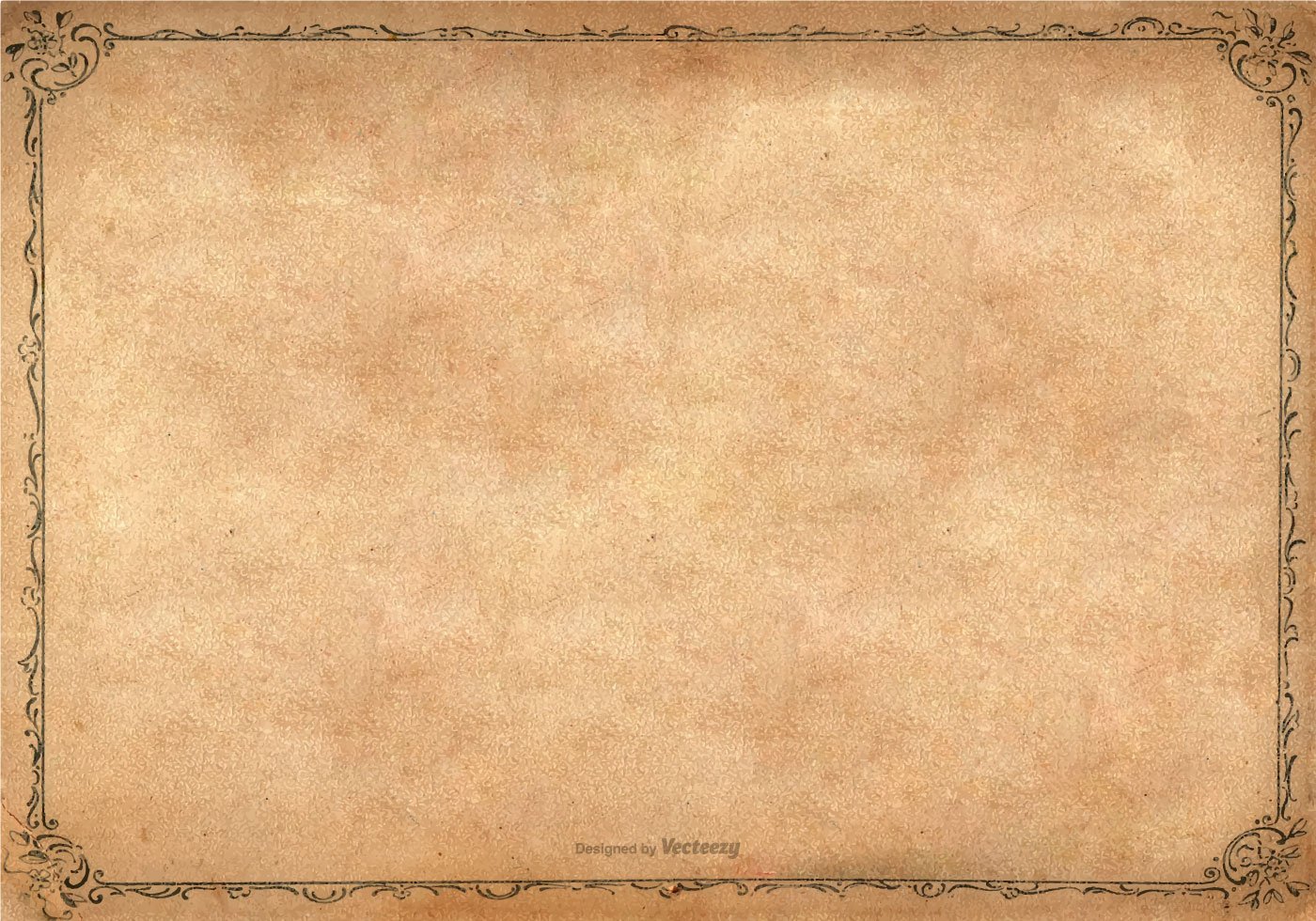 Этот камень - один из самых важных и древнейших на Земле. Более того, считается, что кроме нашей планеты гранит не встречается больше нигде. Именно поэтому геологи называют его визитной карточкой Земли.
 А еще он распространен по всей планете и играет большую роль в формировании континентов.
Гранит - один из самых прочных материалов. 
Он практически не впитывает влагу. 
У гранита много применений, правда, чаще всего им облицовывают здания и лестницы, площади и тротуары.
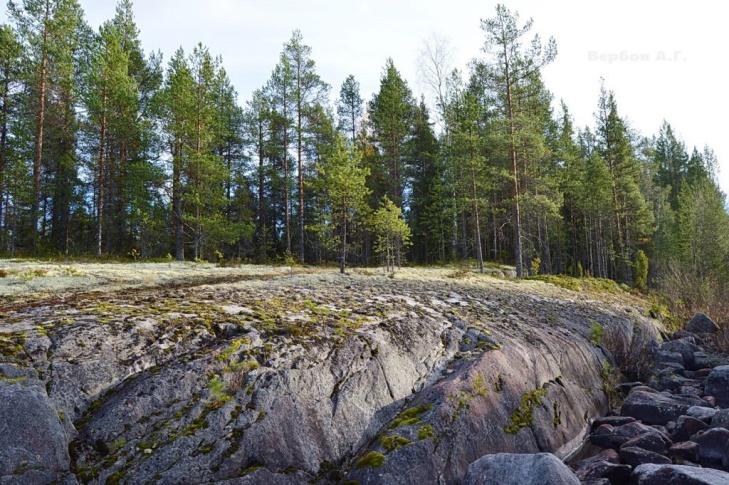 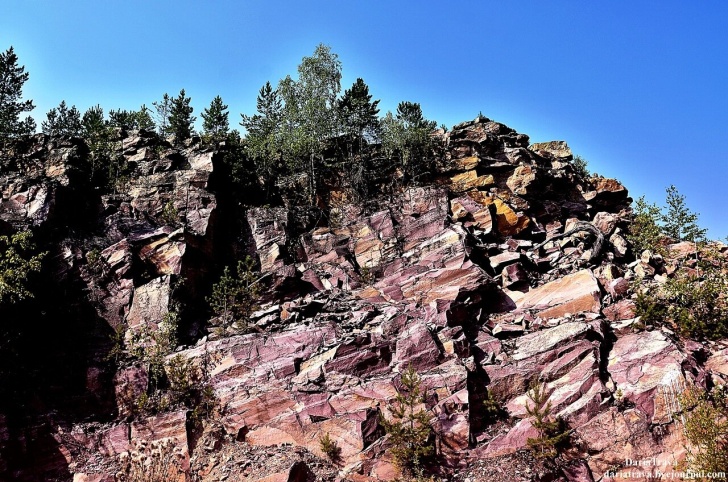 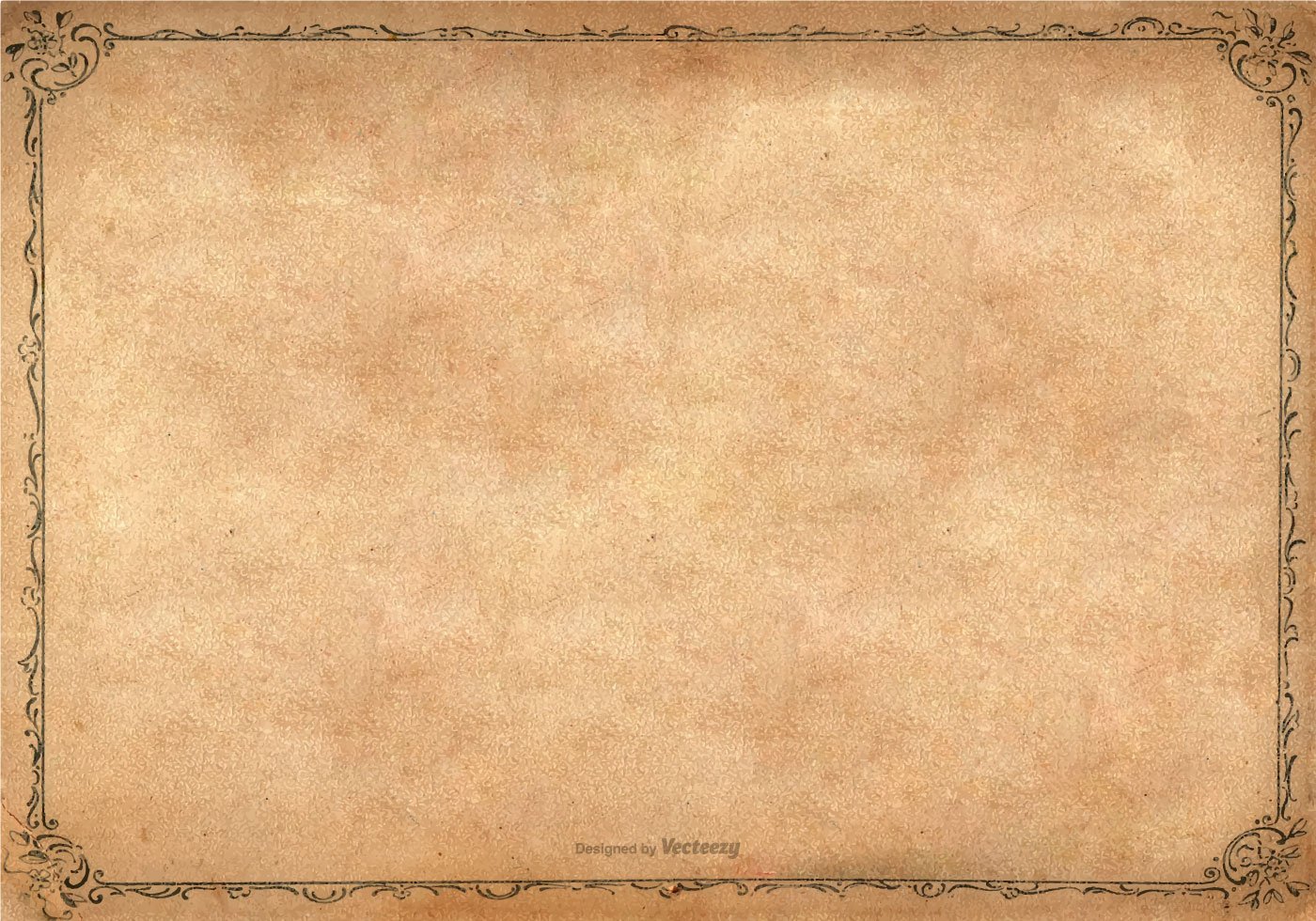 При добыче гранита применяются три способа:
- взрывной. Выполняется бурение скважины, в нее закладывают заряд и взрывают. 
- добыча воздухом. Производится путем бурения скважины в виде резервуара и далее под давлением в скважину закачивается воздух, происходит взрыв, таким способом добывается большее монолитов, и отходов меньше. 
- «метод камнереза». Является более трудоемкий, требует специального оборудования и больше времени. Таким методом залежи гранита максимально разрабатываются и высокого качества.
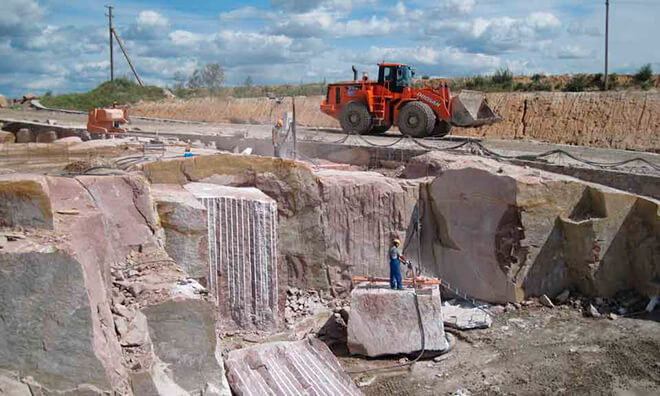 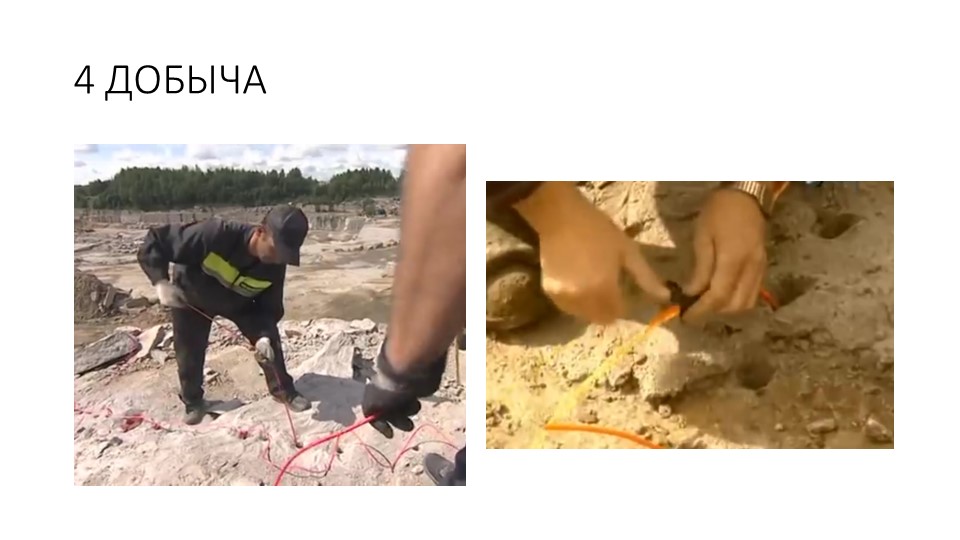 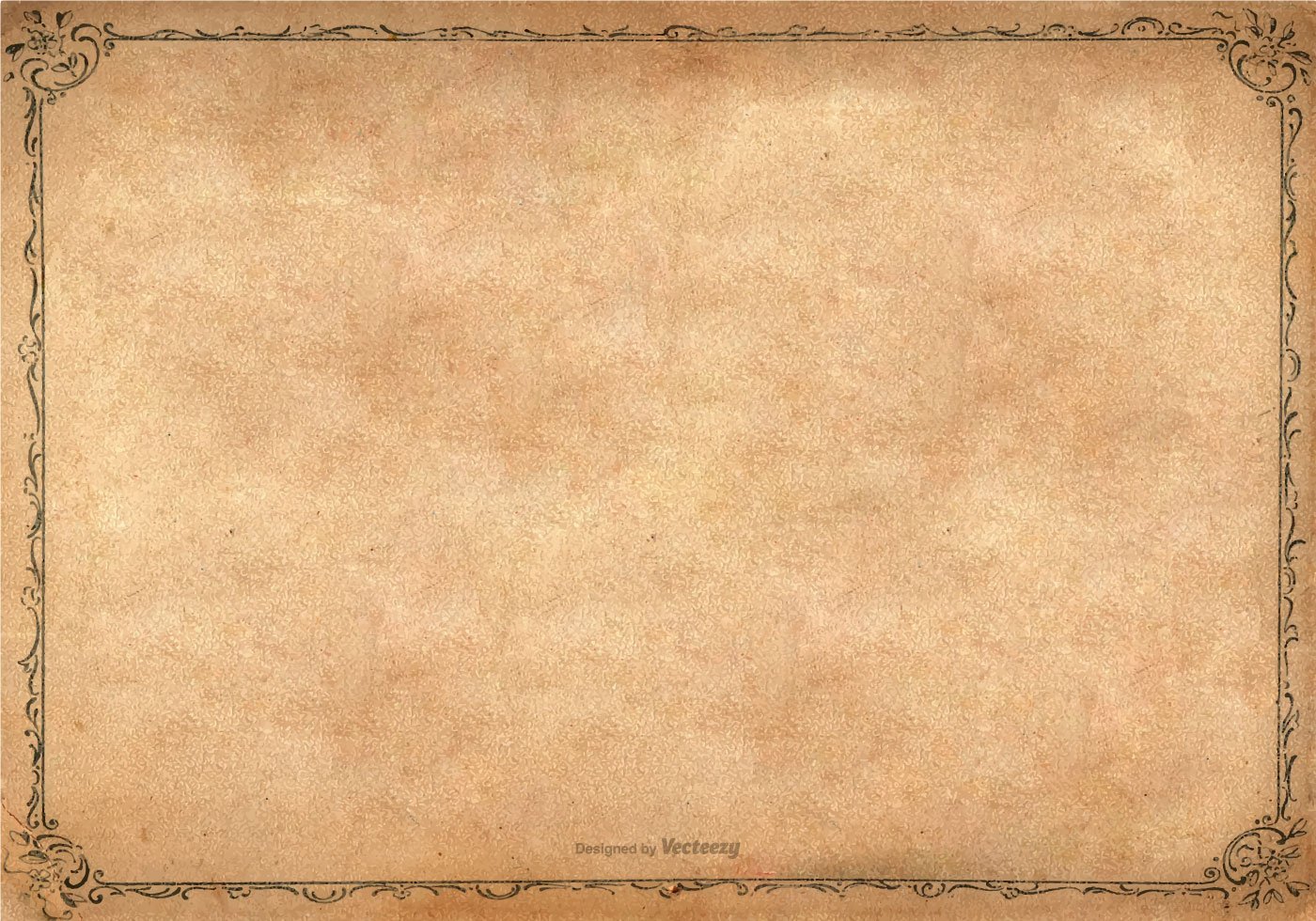 Гранит активно использовали в строительстве Санкт-Петербурга
Наиболее знаменитые старинные разработки гранита-рапакиви – Питерлакские каменоломни, находились в угодьях Питерлакской мызы, принадлежавшей статской советнице У. О. фон Экеспарре. Эти каменоломни на гранитных островках расположены недалеко от финляндского города Хамина (Фридрихсгам). Здесь были вырублены колонны для Исаакиевского собора и Александровская колонна.  
На вырубленных гранитных блоках высекали номера, по которым потом мостили петербургские набережные.
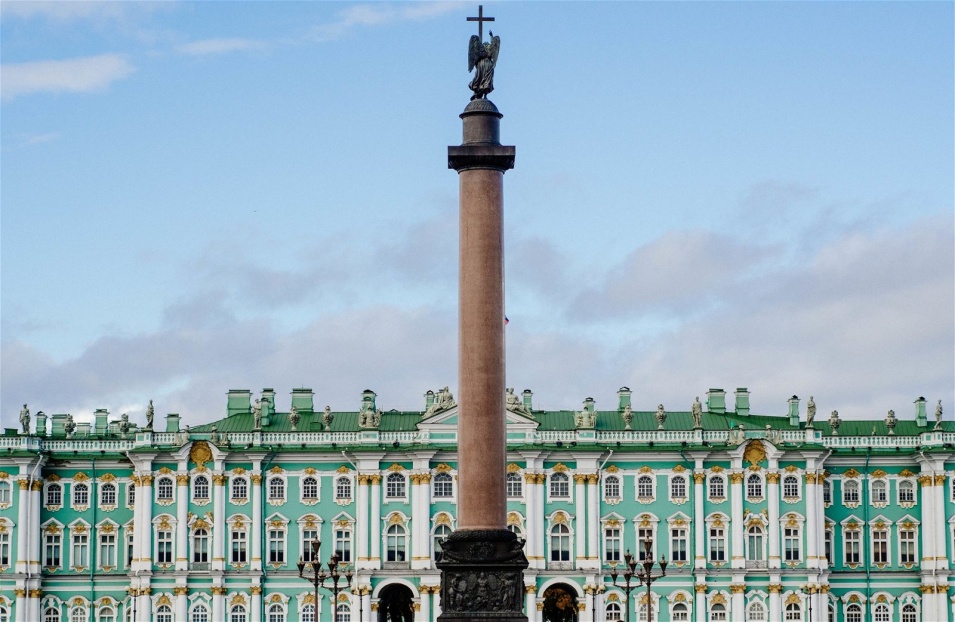 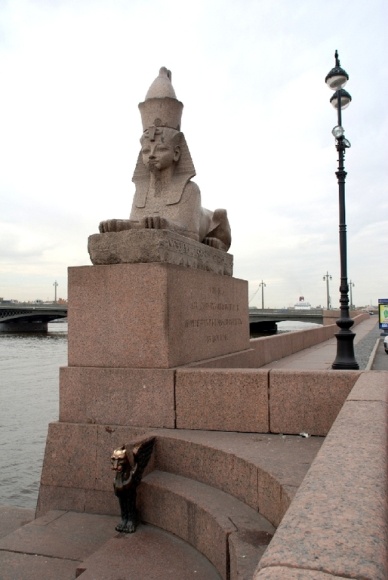 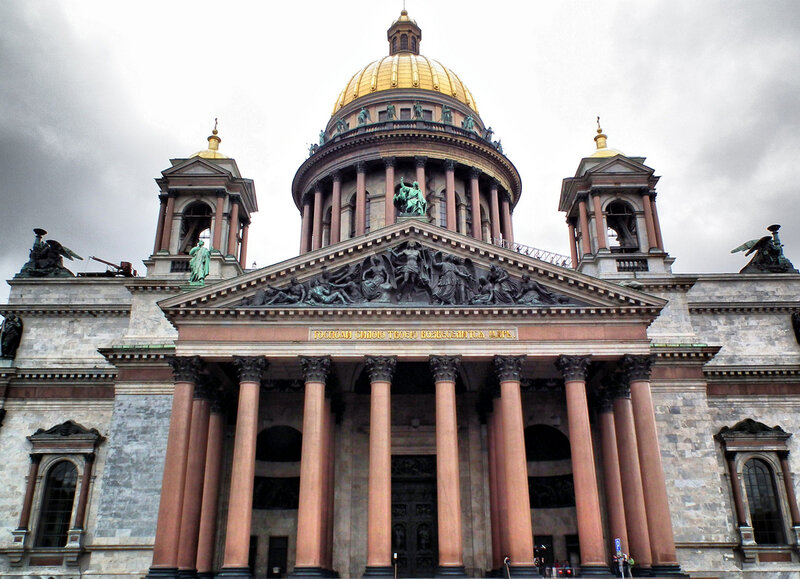 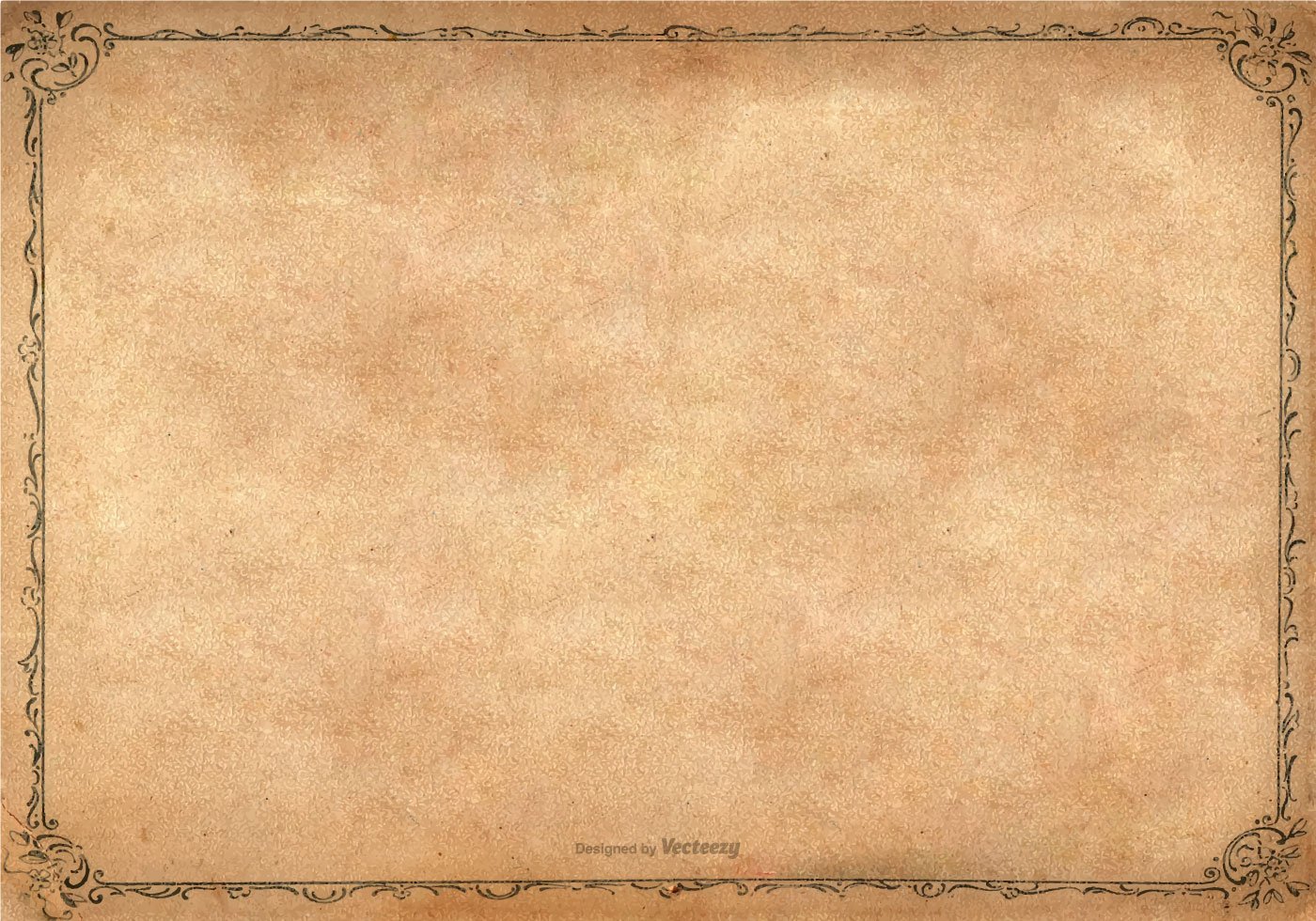 «Камень-гром» под Медным всадником, стены Петропавловки и нижнего этажа Мраморного дворца, каменный подиум главного здания Академии наук.
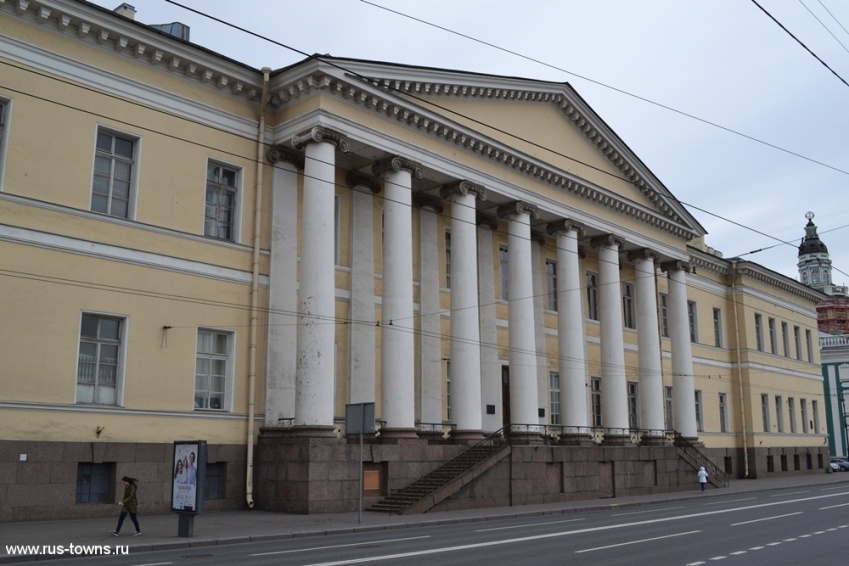 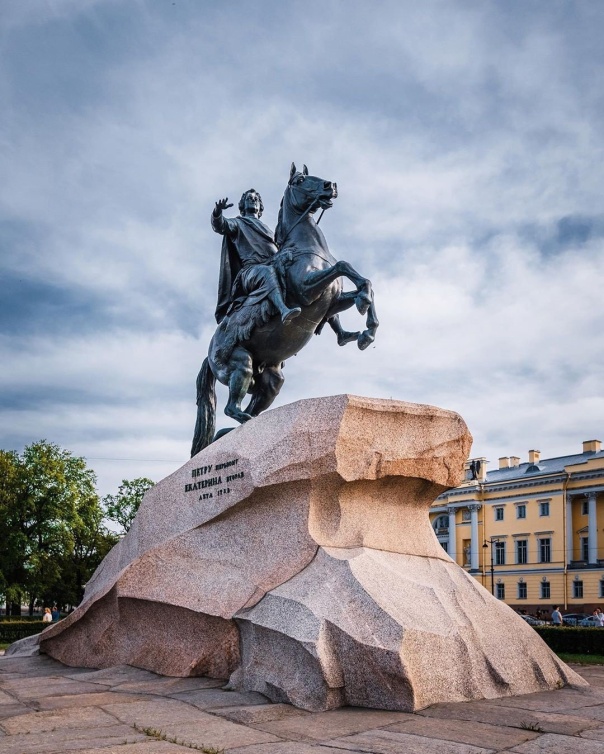 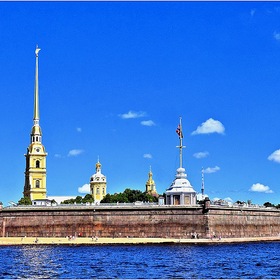 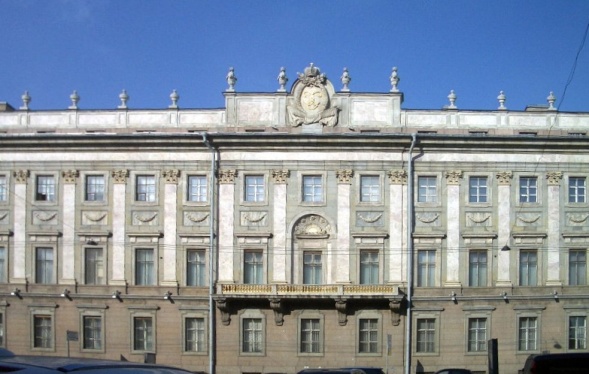 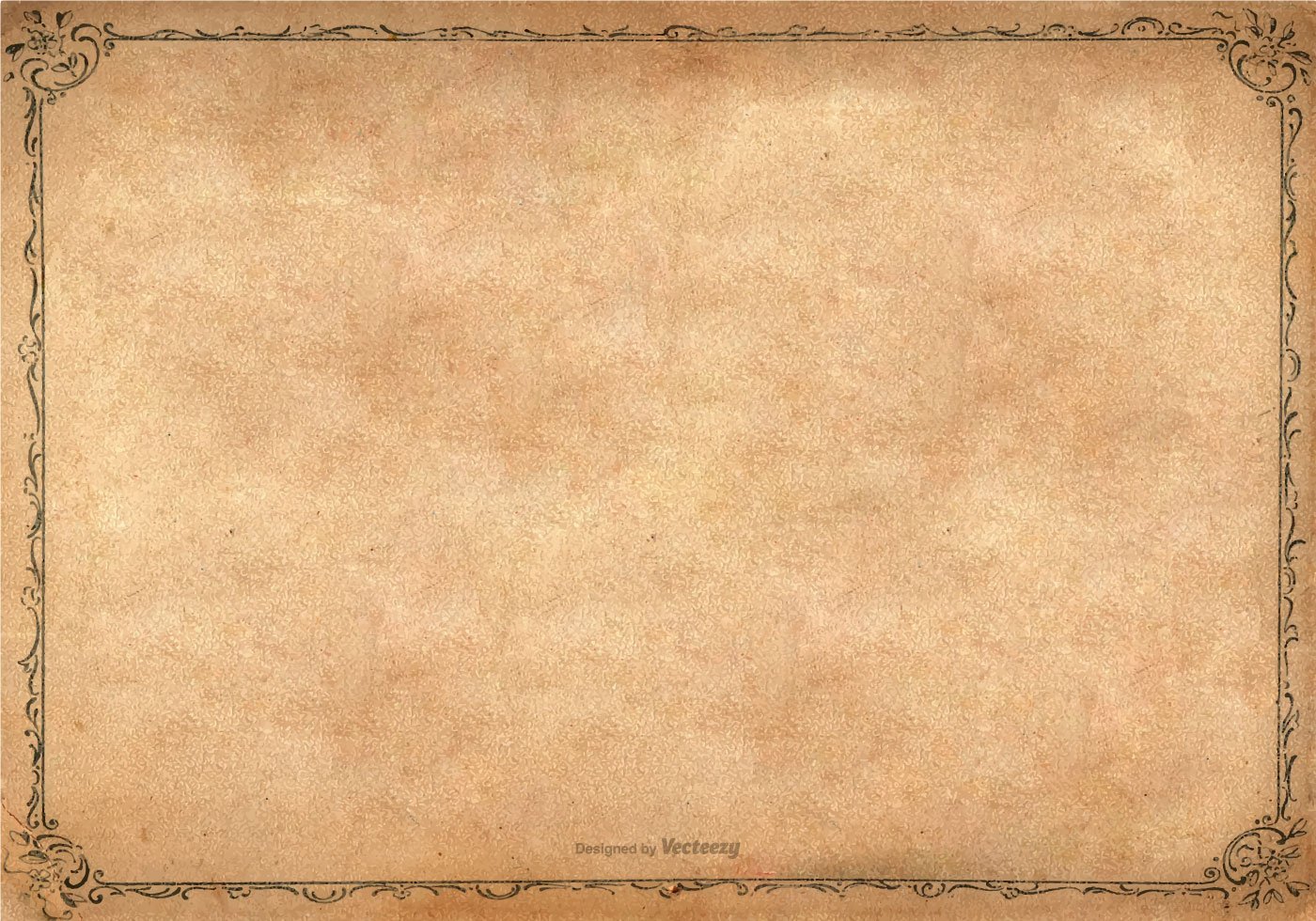 В гранит  «одеты» и первые каменные мосты Петербурга. Эрмитажный мост через Зимнюю канавку, Прачечный и 
Верхне-Лебяжий, Старо-Калинкин мост через Фонтанку.
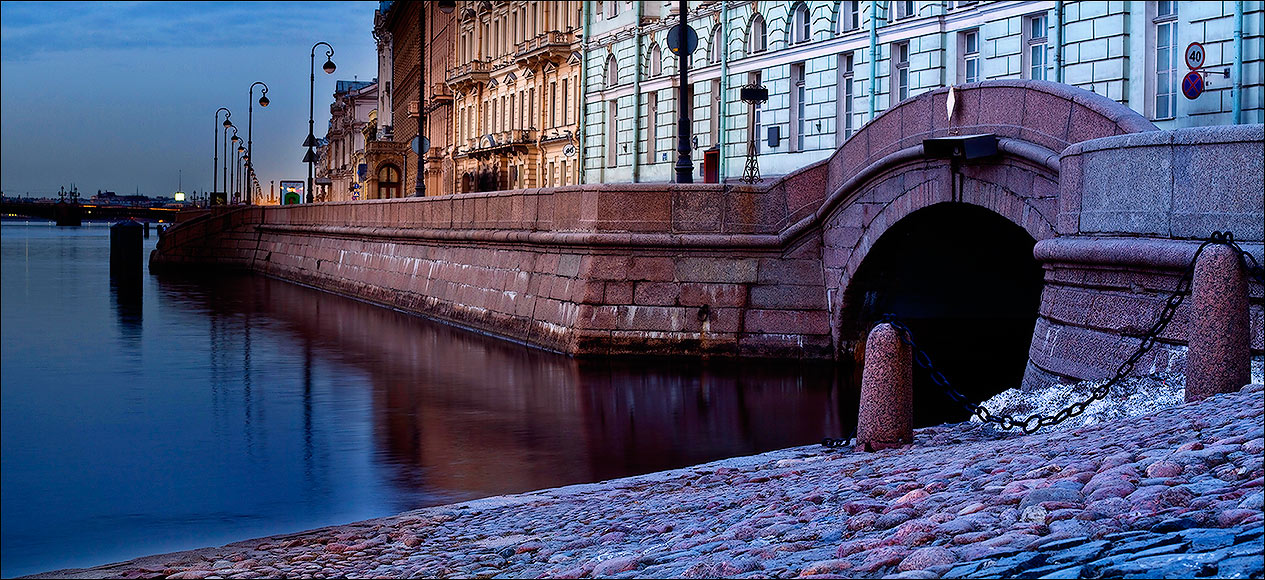 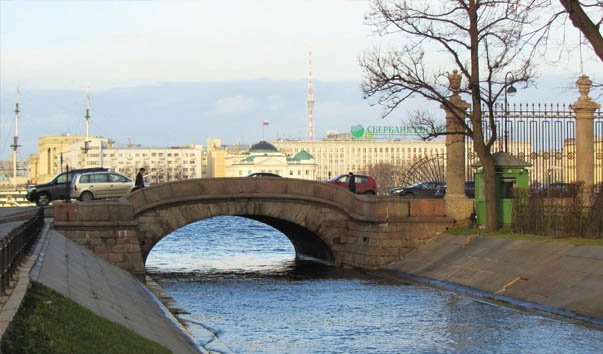 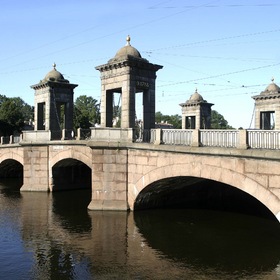 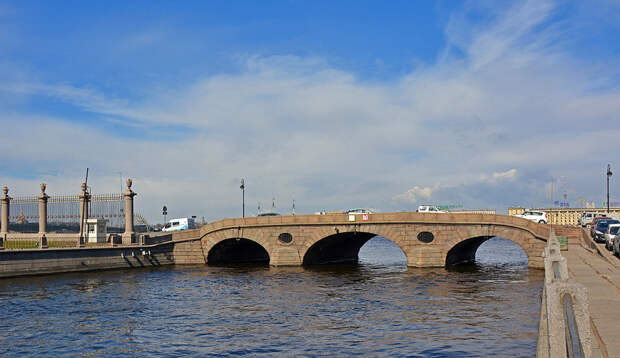 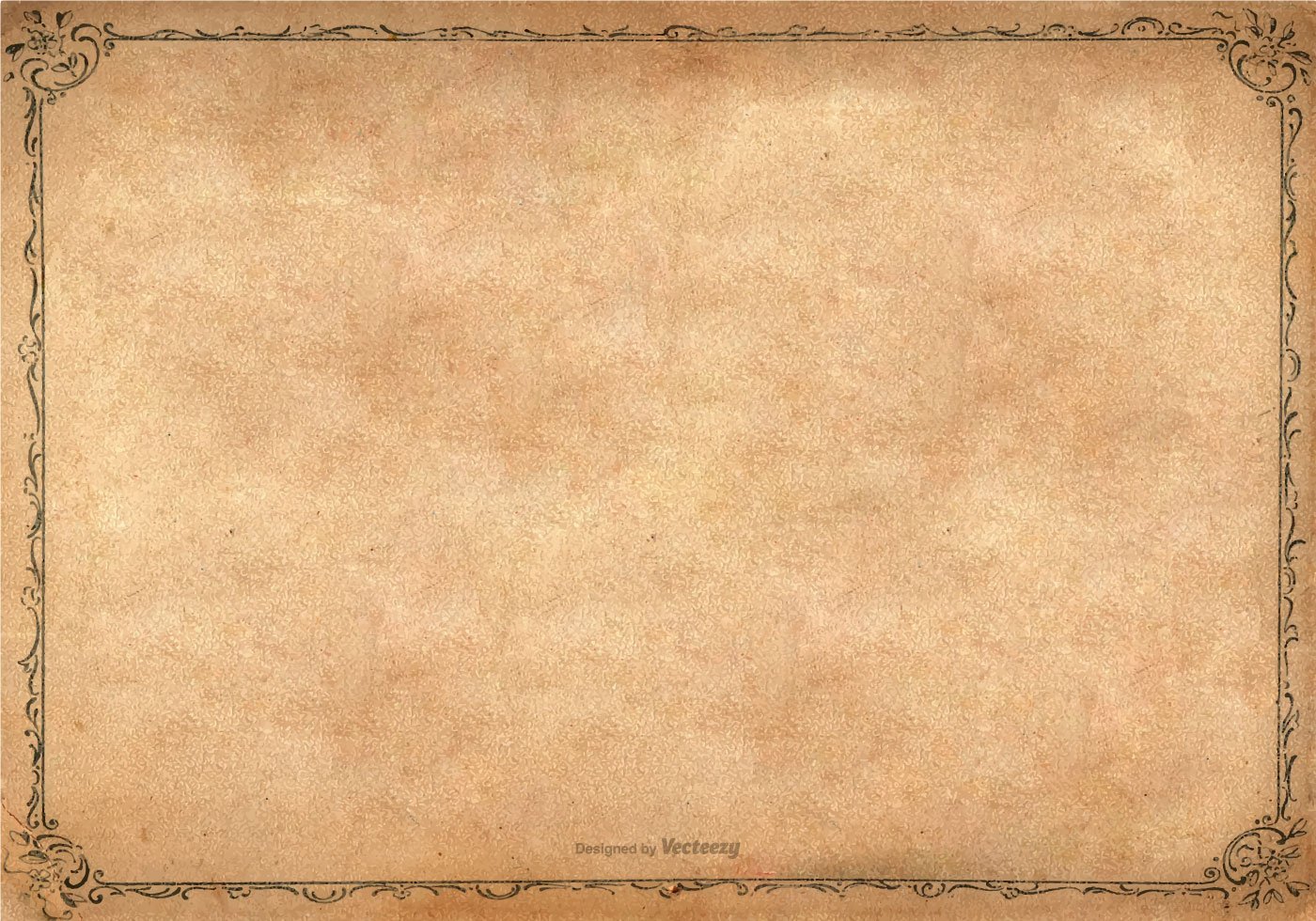 Найдем на карте и назовем достопримечательности города созданные из гранита
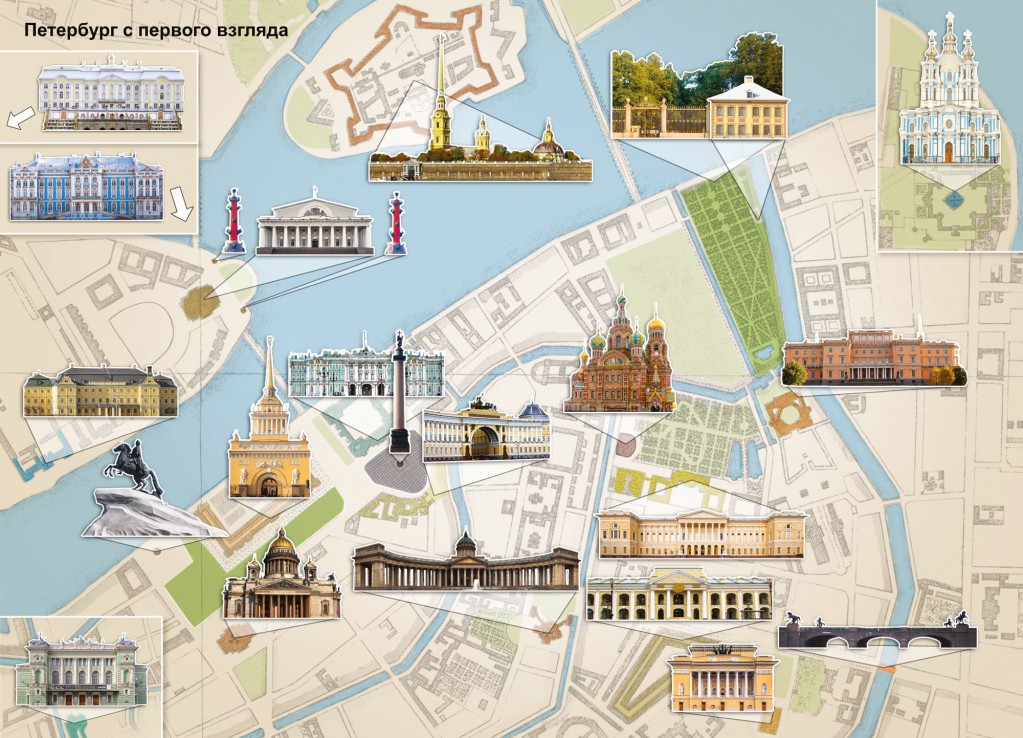 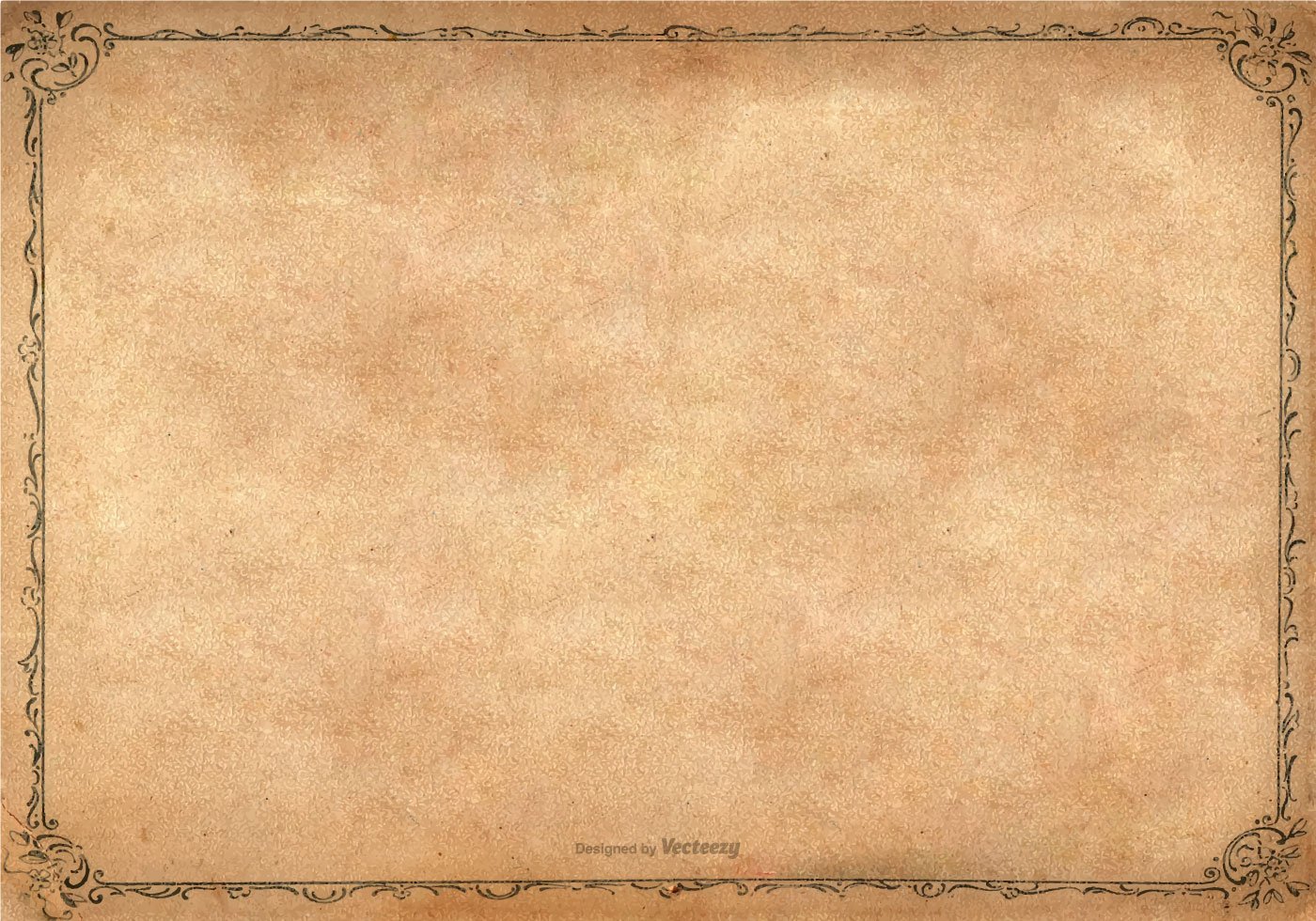 Пословицы про гранит

Москва — что гранит, никто Москву не победит.
***
Грызть гранит науки.
***
Твердый, как гранит.
Люблю тебя, Петра творенье,Люблю твой строгий, стройный вид,Невы державное теченье,Береговой ее гранит,Твоих оград узор чугунный,Твоих задумчивых ночейПрозрачный сумрак, блеск безлунный,Когда я в комнате моейПишу, читаю без лампады,И ясны спящие громадыПустынных улиц, и светлаАдмиралтейская игла 
А.С. Пушкин
Загадка
Очень прочен и упруг,
Строителям надежный друг.
Дворцы, ступени, постаменты
Красивы станут и заметны. 
(Гранит)
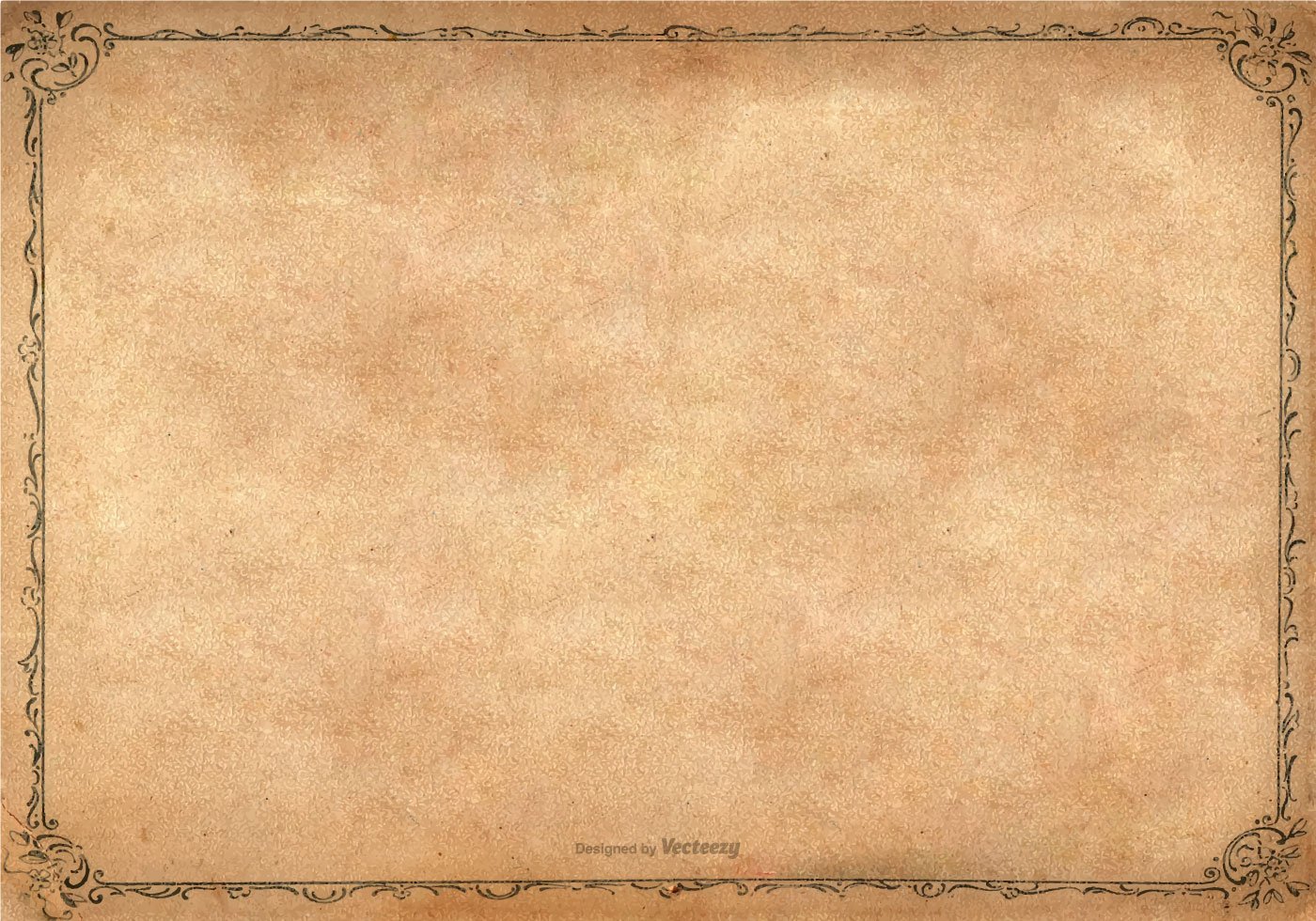 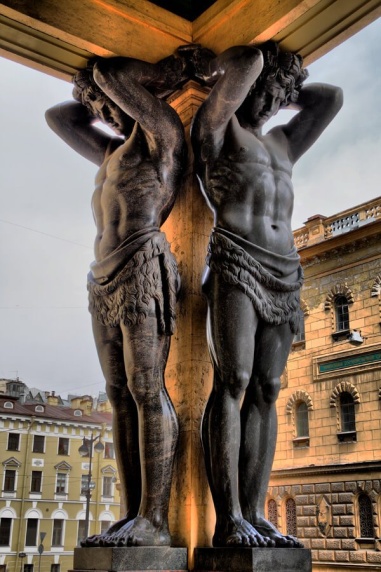 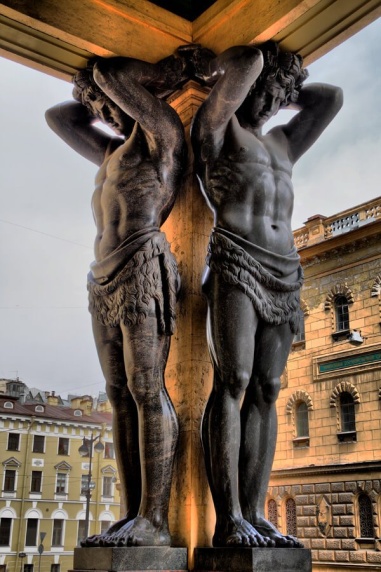 Спасибо за внимания